2019 Theme: 
“Bible Basics…
Where Life Meets God”
Turn to Me With All Your Heart (Joel 2:12-17) 


December 1, 2019
Bible Basics…Where Life Meets God!
Turn to Me With All Your Heart (Joel 2:12-17)
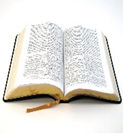 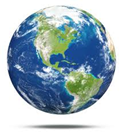 1. The Day of the Lord (Joel 2:11)

The Day of the Lord is a judgment:  armies like locust (Joel 1:4)
The judgment may be averted!  “Return to the Lord your God” (Joel 2:12-14).  
The Lord would rather bless than judge
The day of the Lord is coming.  (2nd Peter 3:9-12)
Bible Basics…Where Life Meets God!
Turn to Me With All Your Heart (Joel 2:12-17)
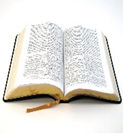 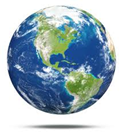 2. Turning with all your heart

The way it was purposed from the beginning (Deut. 6:4)
The way Jesus said it is purposed (Matt. 22:37; Luke 9:23-27)
Demonstrated by examples:  Ruth 1:16-18; Elisha (2nd Kings 2:1-2)
Going beyond convenience (Luke 9:57-58), beyond tokenism (Acts 5:1-11), compulsion (2nd Cor. 9:7; Gal. 5-6). “With all you heart, with fasting, weeping, and with mourning, and rend your hearts and not your garments.” (Joel 2:12-13)
2019 Theme: 
“Bible Basics…
Where Life Meets God”
Turn to Me With All Your Heart (Joel 2:12-17) 


December 1, 2019